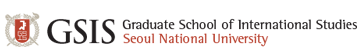 한국기업의 세계화와 도전과제
Korea's corporate globalization and challenges
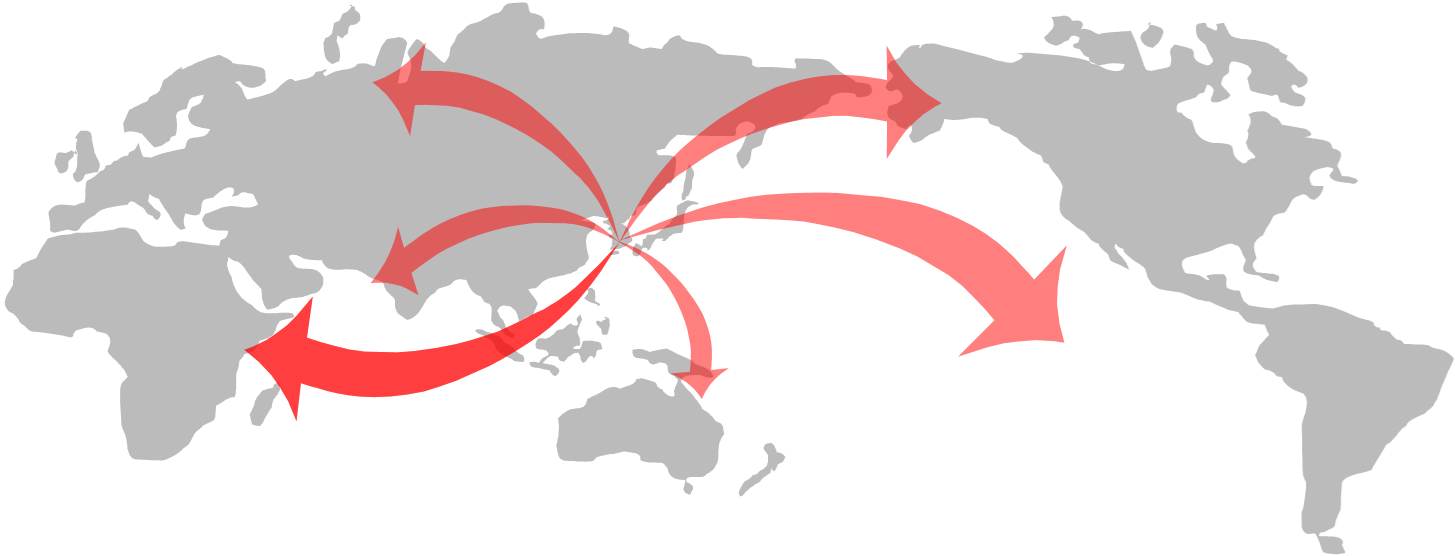 2017년 2학기
이 현 봉
前 삼성전자 사장, 前 넥센타이어 부회장
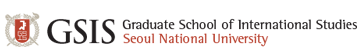 강의계획서
교과명 : 『한국기업의 세계화와 도전과제』
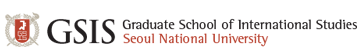 강의 개요
1. 강의 목적
21세기의 주요 화두인 세계화에 대한 개념을 이해하고, 세계화를 지향하는 한국기업들의 대응전략을 주요 기업의 사례를 통해 연구함
디지털 시대와 세계화의 관계를 조명하고, 지속성장을 위한 각 기업의 발전전략에 대해 살펴봄
각 기업의 홍보관 및 인재개발원 방문을 통한 현장견학 기회 마련
2. 성적 평가
출석 20%, 발표토론 60%(1차 30%, 2차 30%), 수업참여도 20%
토론수업은 제시된 주제별로 조 편성 후 조별발표 진행 : 조별 평가
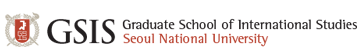 발표/토론 주제
1. 토론주제
[1차] 삼성전자와 넥센타이어의 혁신사례에 대한 시사점을 분석하시오.
[2차] 에버랜드의 발전전략을 분석하고, 향후 발전방향을 수립하시오.
2. 토론 평가 기준(1~2차 공통) : 20분 발표, 10분 질의응답
발표 내용 (60점 배점) : 논리성(20점) / 창의성(20점) / 준비성(20점)
전달성 (20점 배점) : 발표력(10점) / 구성력(10점)
토론 및 질의 응답 (20점 배점) : 질의 응답력(10점) / 청중의 질의도(10점)
※ 조별 내 교차평가 반영